Origami
Origami
Origaminin başlangıyla ilgili kesin bilgiler olmasa da ilk defa kağıdı icad eden Çinliler tarafından yapıldığı daha sonra Budist rahipler tarafından Japonya’ya getirildiği düşünülmektedir. Gerçek gelişimini Japonya’da gösteren origami ismini bile Japoncadan almıştır. Origami, Japonca "ori" (katlamak) ve "kami" (kağıt) sözcüklerinin birleşiminden meydana gelmiş olup kağıt katlama sanatına verilen addır. Kitap ve onun yapı malzemesi kâğıda saygı Japon geleneklerindendir.
Genellikle kare kağıt parçalarını kesmeden ve yapıştırıcı kullanmadan, sadece katlayarak, çeşitli canlı ve cansız figürler oluşturarak yapılmakla birlikte, dikdörtgen kağıtlardan, hatta kağıt paralardan yapılan modeller de oldukça fazladır. Kesme işleminin de kullanıldığı türe Krigami denir.
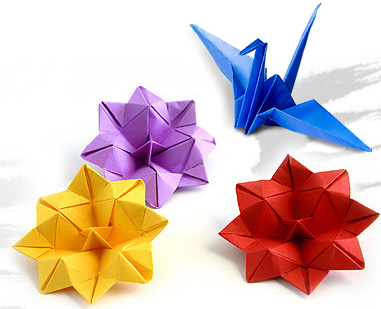 Origami klasik origami ve parçalı origami olmak üzere iki çeşittir. Klasik origami genellikle tek parça kağıttan yapılır. Çok fazla olmasa da iki veya üç parçanın kullanıldığı klasik origamiyle çeşitli hayvan veya eşya figürleri yapılır.
Modüler origami olarak da adlandırılan parçalı origami birbirinin benzeri parçaların birleştirilmesiyle oluşturulur ve hayvan veya eşya gibi somut figürlerden çok, üç boyutlu geometrik figürler yapılmasında kullanılır. Parça sayısında bir sınır olmayan parçalı origami tak-çıkar oyuncaklarına benzer ve aynı parçalar kullanılarak birçok değişik figür üretilebilir.
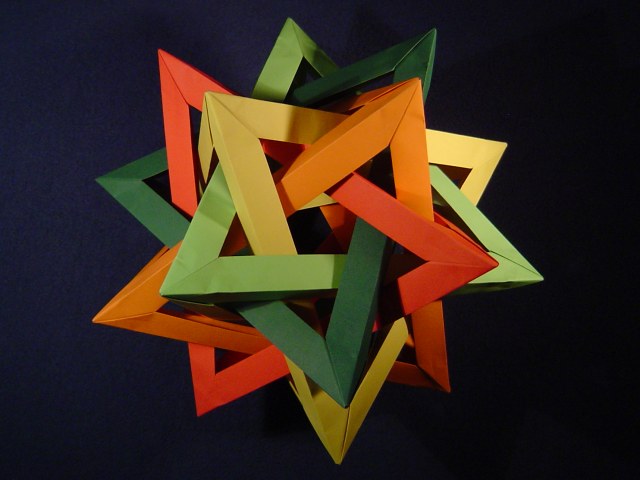 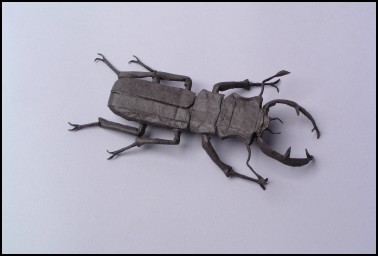 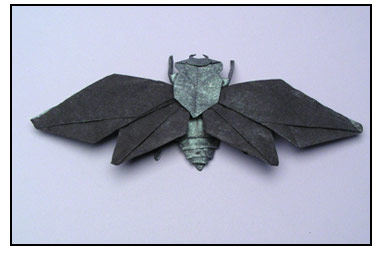 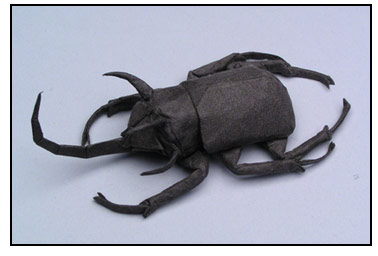 Origamide genel olarak kare şeklinde kâğıt kullanılsa da kâğıdın şeklinde bir sınırlama yoktur. Günümüzde origaminin birçok değişik türleri ortaya çıkmıştır.
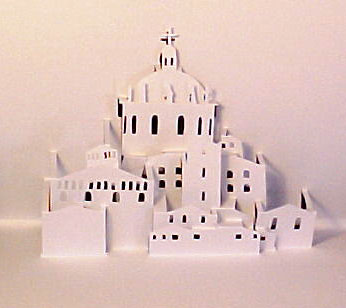 Mimari Origami
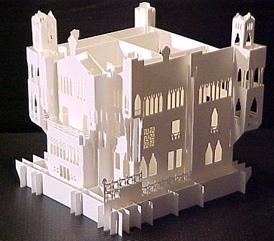 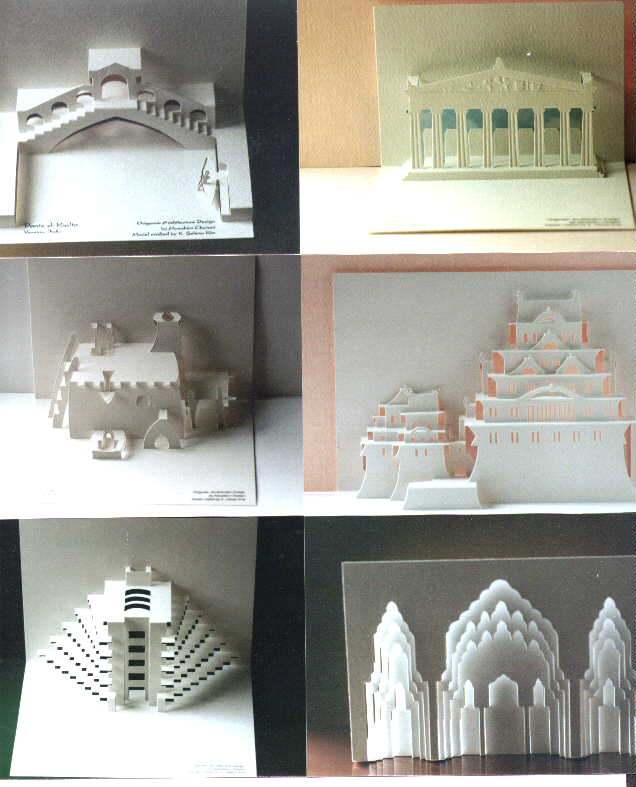 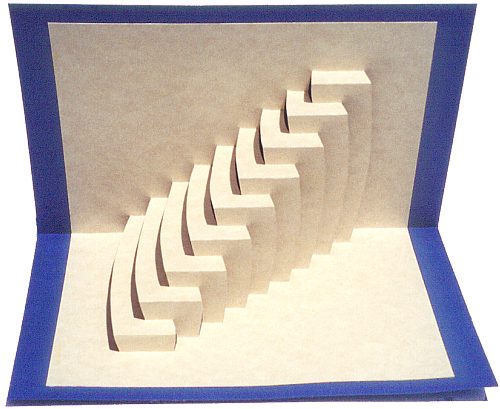 Pop-up Origami
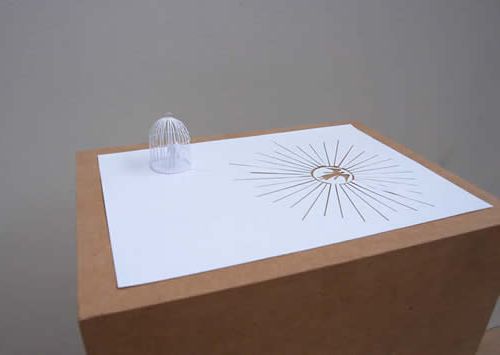 Krigami ( Kağıt Kesme Sanatı )
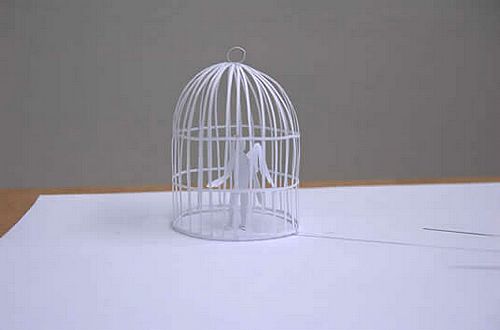 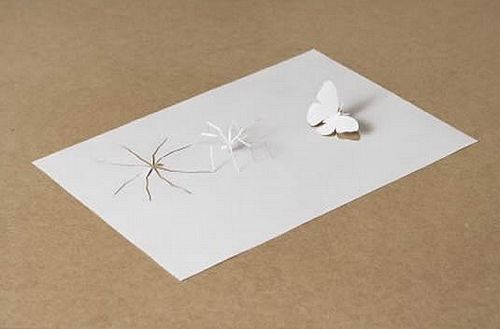 Modern origami olarak da adlandırılan bu tür origami türlerinde yapıştırma ve kesme serbest bırakılmıştır.Origami'yi krigamiden ayıran özelliği krigaminin simetrik origaminin ise şekil yapma biçimlendirme sanatı olmasıdır.
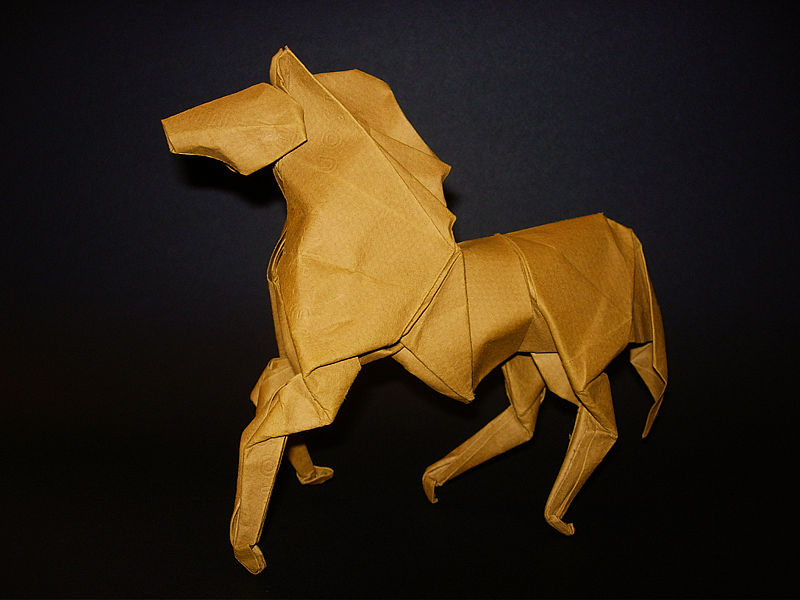 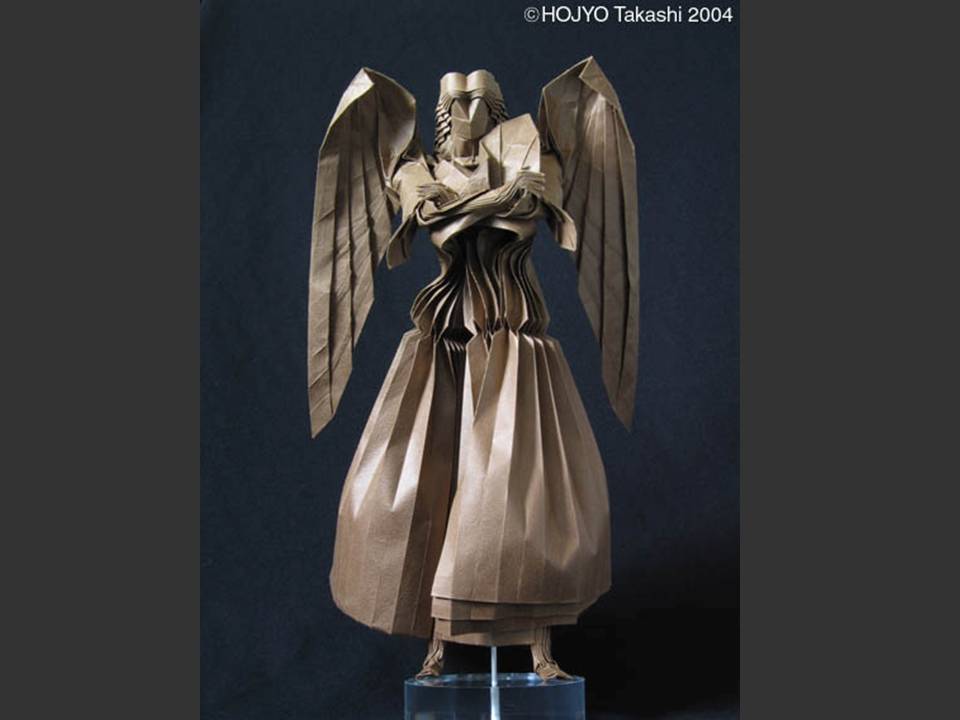 İleri Seviye Origami Örnekleri
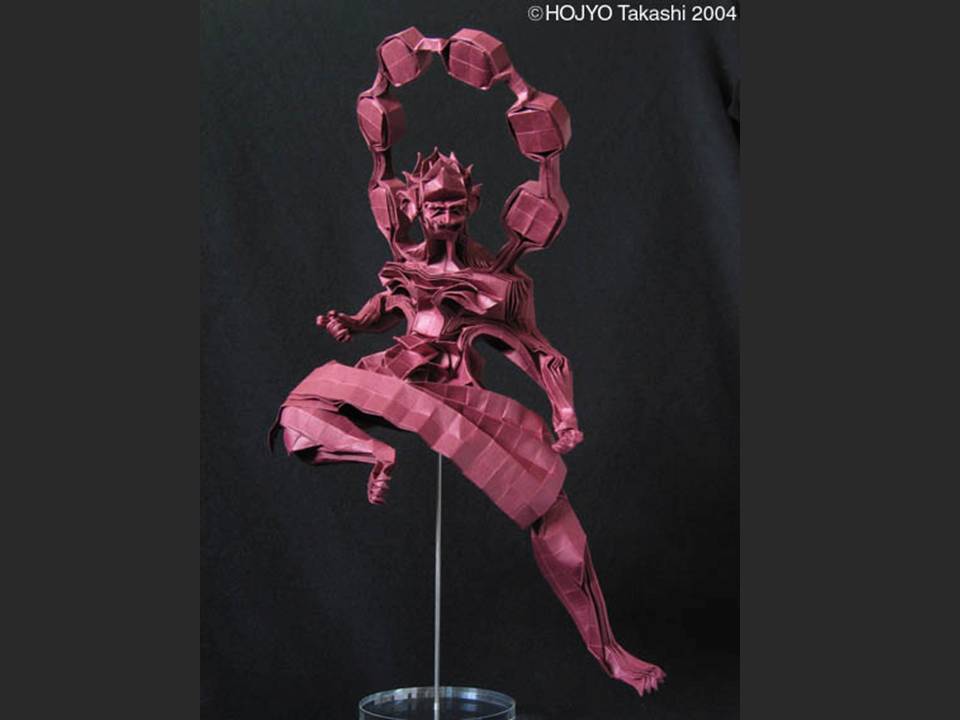 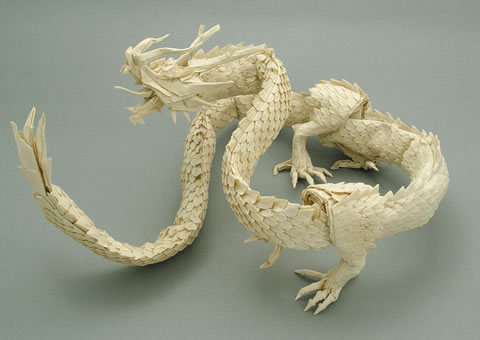 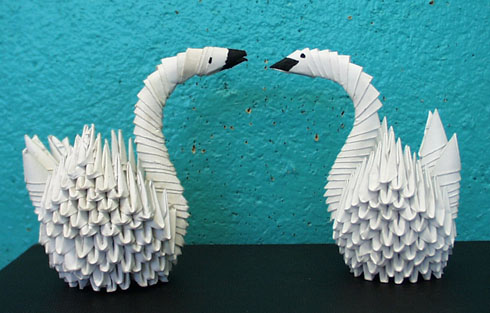 Şimdi basit bir örnek deneyelim
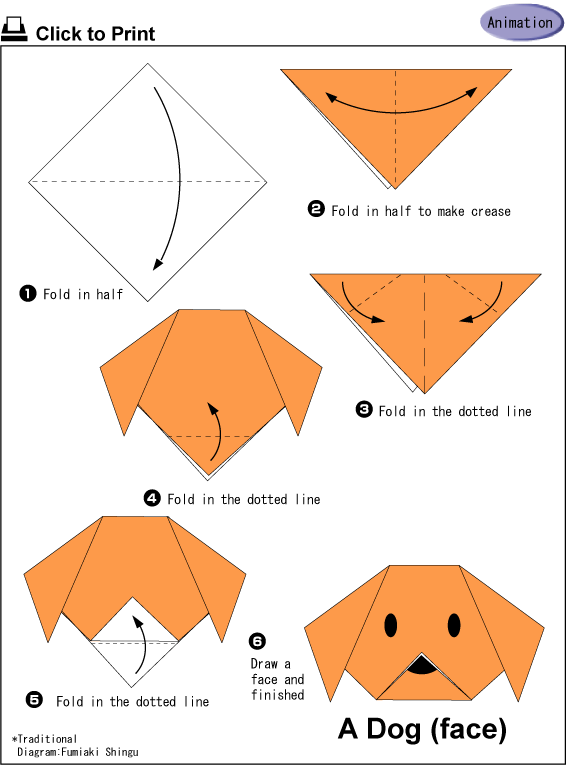